SENSORY SYSTEM
Maysa Eyalsalman
The sensory system comprises the simple sensations of light touch, pain, temperature and vibration, together with joint position sense (proprioception) and higher cortical sensations, which include two-point discrimination, stereognosis (tactile recognition), graphaesthesia (identification of letters or numbers traced on the skin) and localisation.
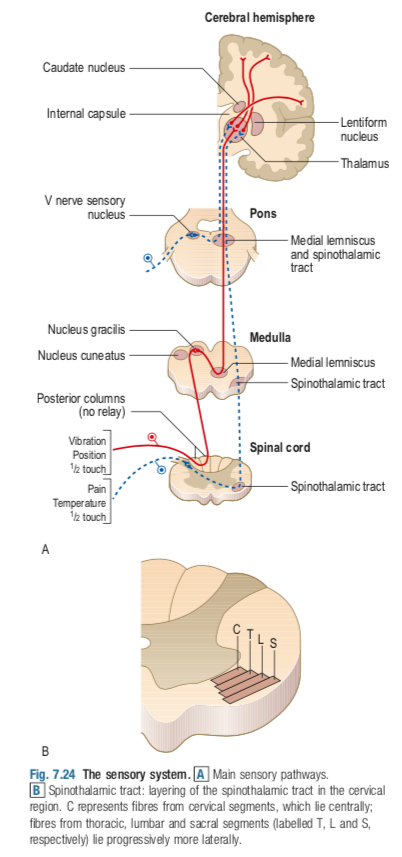 Proprioception and vibration are conveyed in large, myelinated fast-conducting fibres in the peripheral nerves and in the posterior (dorsal) columns of the spinal cord.

 Pain and temperature sensation are carried by small, slow-conducting fibres of the peripheral nerves and the spinothalamic tract of the spinal cord.

 The posterior column remains ipsilateral from the point of entry up to the medulla, but most pain and temperature fibres cross to the contralateral spinothalamic tract within one or two segments of entry to the spinal cord.

 All sensory fibres relay in the thalamus before sending information to the sensory cortex in the parietal lobe (Fig. 7.24).
Common presenting symptoms:
Sensory symptoms are common and it is important to discern what the patient is describing.
 Clarify that, by ‘numbness’, the patient means lack of sensation rather than weakness or clumsiness. 
Neuropathic pain (pain due to disease or dysfunction of the PNS or CNS) is often severe and refractory to simple analgesia.
 Reduced ability to feel pain may be accompanied by scars from injuries or burns (trophic injuries). 

Sensory symptoms are defined as follows: 
• paraesthesia: tingling, or pins and needles• dysaesthesia: unpleasant paraesthesia• hypoaesthesia: reduced sensation to a normal stimulus • analgesia: numbness or loss of sensation• hyperaesthesia: increased sensitivity to a stimulus• allodynia: painful sensation resulting from a non-painful 
stimulus• hyperalgesia: increased sensitivity to a painful stimulus.
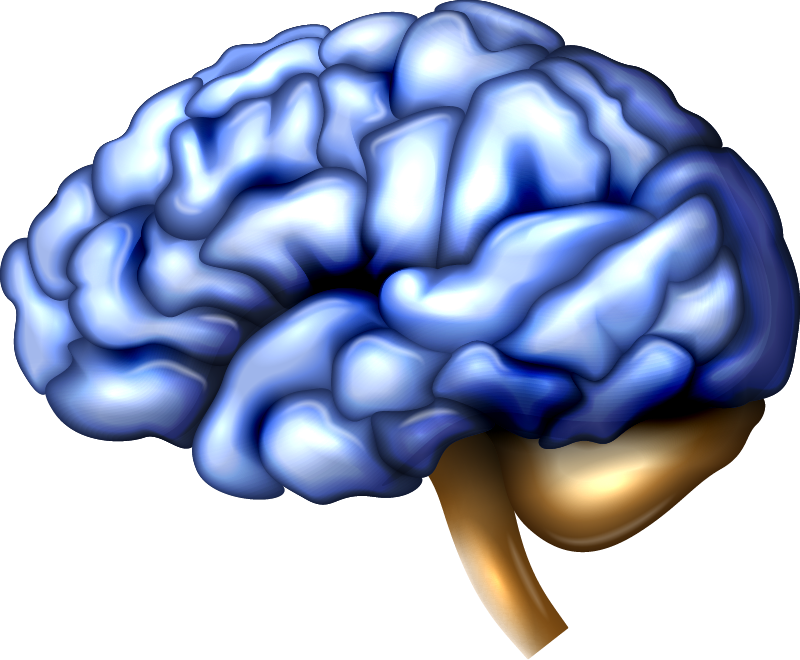 01
EXAMINATION
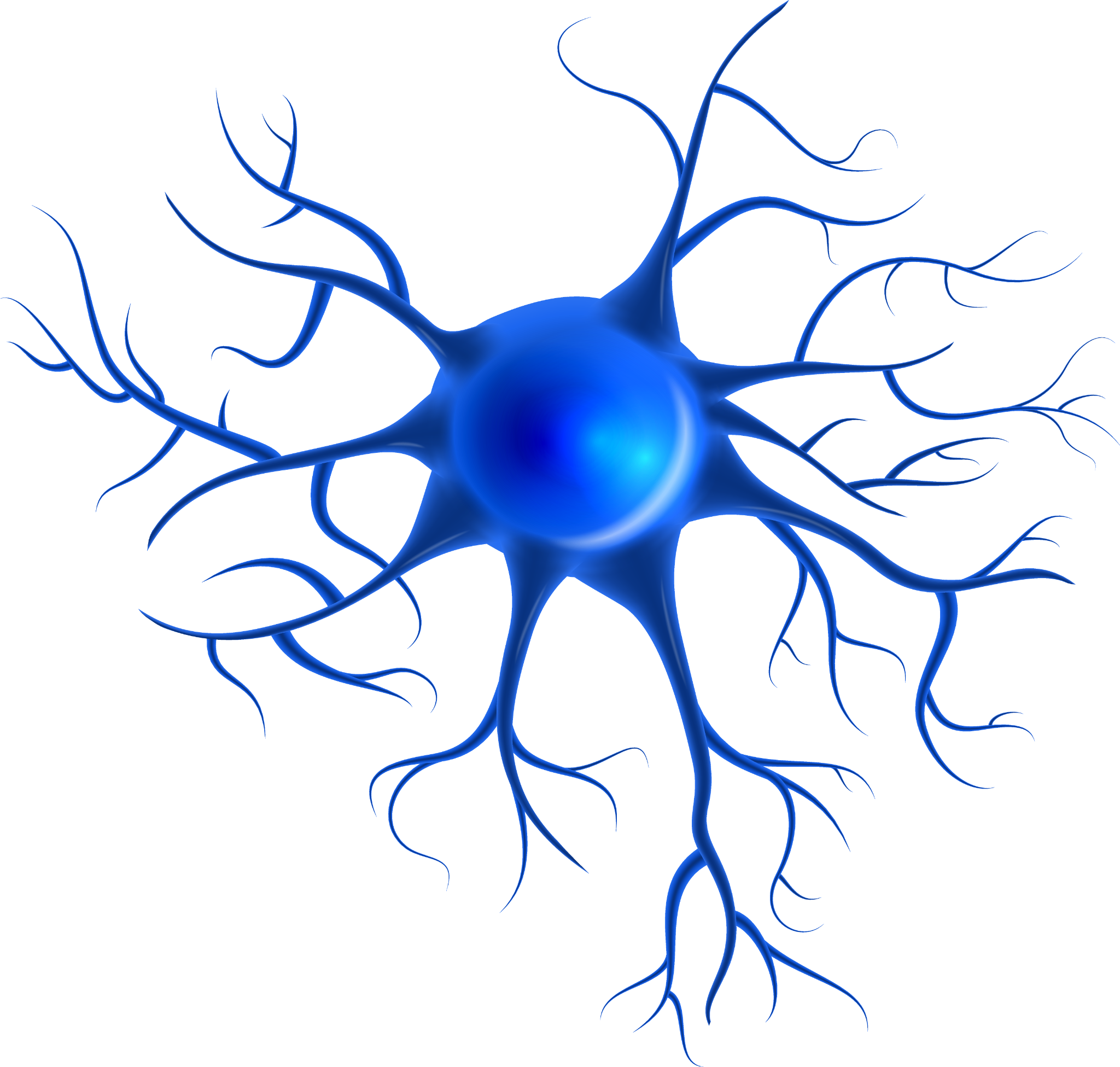 01
02
Light touch 
While the patient looks away or closes their eyes, use a wisp of cotton wool (or lightly apply your finger) and ask the patient to say ‘yes’ to each touch. 
Time the stimuli irregularly and make a dabbing rather than a stroking or tickling stimulus. 
Start distally in the feet and hands; work proximally for a neuropathy or focus on a specific nerve distribution or dermatome.
Superficial pain 
Use a fresh neurological pin, such as a Neurotip, not a hypodermic needle. Dispose of the pin after each patient. 
Explain and demonstrate (on an area of skin not affected 
     by the lesion, such as the sternum) that the ability to feel a 
    sharp pinprick is being tested. 
Map out the boundaries of any area of reduced, absent or 
     increased sensation. Move from reduced to higher sensibility: 
    that is, from hypoaesthesia to normal, or normal to      hyperaesthesia.
03
Temperature 
Touch the patient with a cold metallic object, such as a tuning fork, and ask if it feels cold. More sensitive assessment requires tubes of hot and cold water at controlled temperatures but this is seldom performed.
04
05
Vibration 
Note that ankle oedema may affect perception. Strike the tuning fork on your own palm; an average healthy person should be able to detect the vibration this causes for over 10 seconds. 
• Place a vibrating 128-Hz tuning fork over the patient’s sternum. 
• Ask the patient, ‘Do you feel it buzzing?’• Place the fork on the patient’s big toe. 

If vibration is not felt, then move it proximally to the medial malleolus; if this is not perceived, move to the patella, then the anterior iliac spine, lower chest wall or clavicle. Repeat on the other side. Record the level at which vibration is detected by the patient. 

Repeat the process in the upper limb. Start at the distal 
interphalangeal joint of the forefinger; if sensation is impaired, proceed proximally to the metacarpophalangeal joints, wrist, elbow, shoulder and finally clavicle. 
If in doubt as to the accuracy of the response, ask the patient to close their eyes and to report when you stop the fork vibrating with your fingers.
Joint position sense (proprioception) 
With the patient’s eyes open, demonstrate the procedure. 
Lightly hold the distal phalanx of the patient’s great toe at the sides. Tell the patient you are going to move their toe up or down, demonstrating as you do so. 
Ask the patient to close their eyes and to identify the direction of small movements in random order. 
If perception is impaired, move to more proximal joints – ankle, knees and hips. Repeat for the other side. 
Repeat for the upper limbs. Start with movements at the distal interphalangeal joint of the index finger; if the movements are not accurately felt, move to the first metacarpophalangeal joint, wrist, elbow and finally shoulder.
07
06
Stereognosis and graphaesthesia 
Ask the patient to close their eyes. 
Place a familiar object, such as a coin or key, in their hand 
    and ask them to identify it (stereognosis). 
Use the blunt end of a pencil or orange stick and trace 
     letters or digits on the patient’s palm. Ask the patient to  identify    the figure (graphaesthesia).
Sensory inattention 
Only test if sensory pathways are otherwise intact. 
Ask the patient to close their eyes. 
Touch their arms/legs in turn and ask which side has been touched. 
Now touch both sides simultaneously and ask 
whether the left side, right side or both sides were touched.
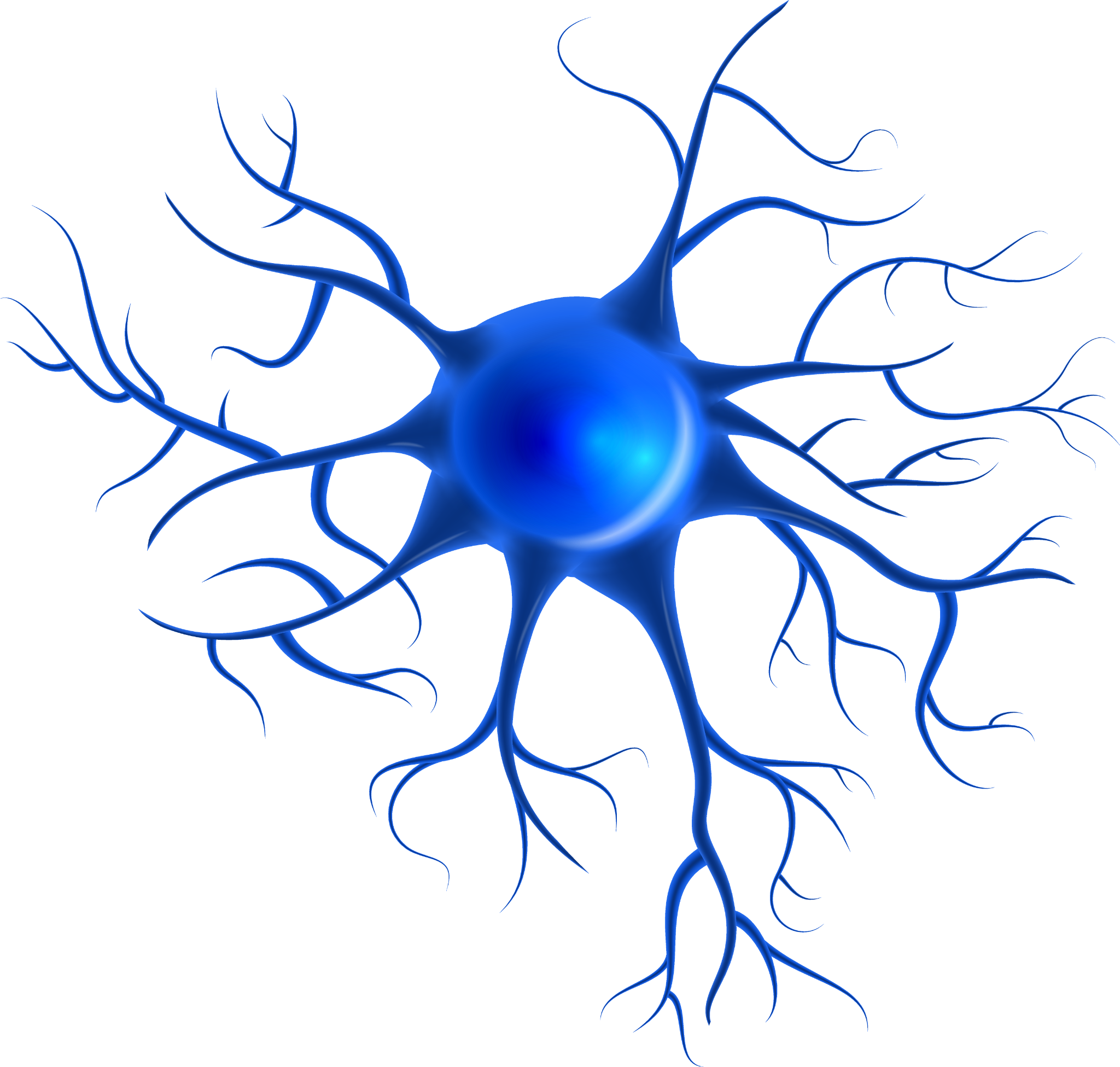 SENSORY MODALITIES:In addition to the modalities conveyed in the principal ascending pathways (touch, pain, temperature, vibration and joint position sense), sensory examination includes tests of discriminative aspects of sensation, which may be impaired by lesions of the sensory cortex.Assess these cortical sensory functions only if the main pathway sensations are intact. Consider abnormalities on sensory testing according to whether the lesion (or lesions) is in the peripheral nerve(s), dorsal root(s) or spinal cord, or is intracranial.
1
Spinal cord
2
3
Intracranial lesions
Peripheral nerve and dorsal root
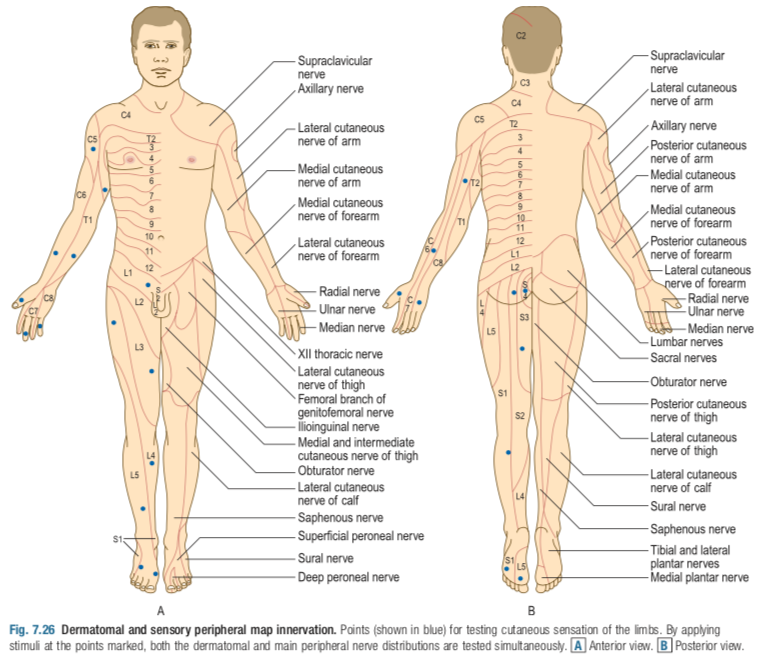 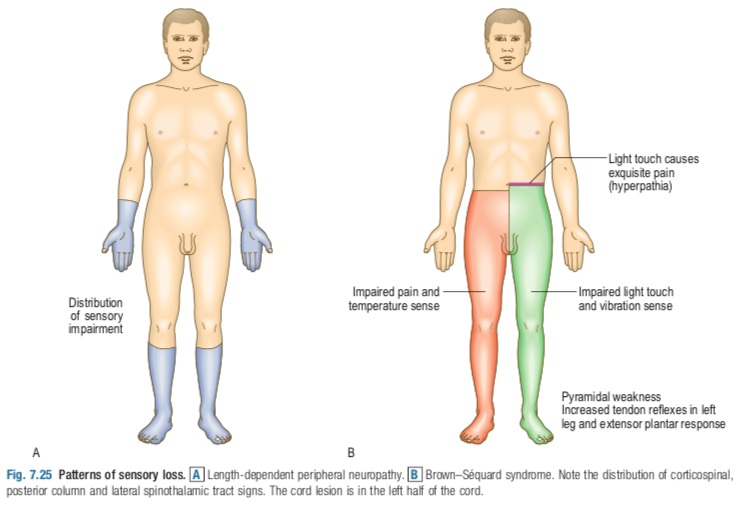 Peripheral nerves: 

Peripheral nerves may be damaged individually (mononeuropathy) or multiply (peripheral neuropathy or mononeuritis multiplex).
 Certain nerves (median nerve at the wrist, common peroneal nerve at the knee) are particularly prone to compression.
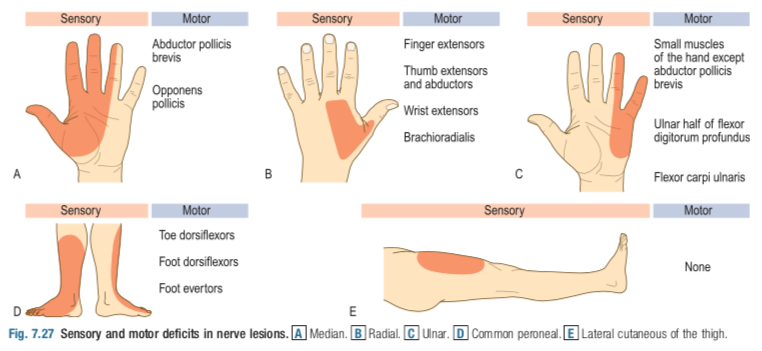 Thanks!